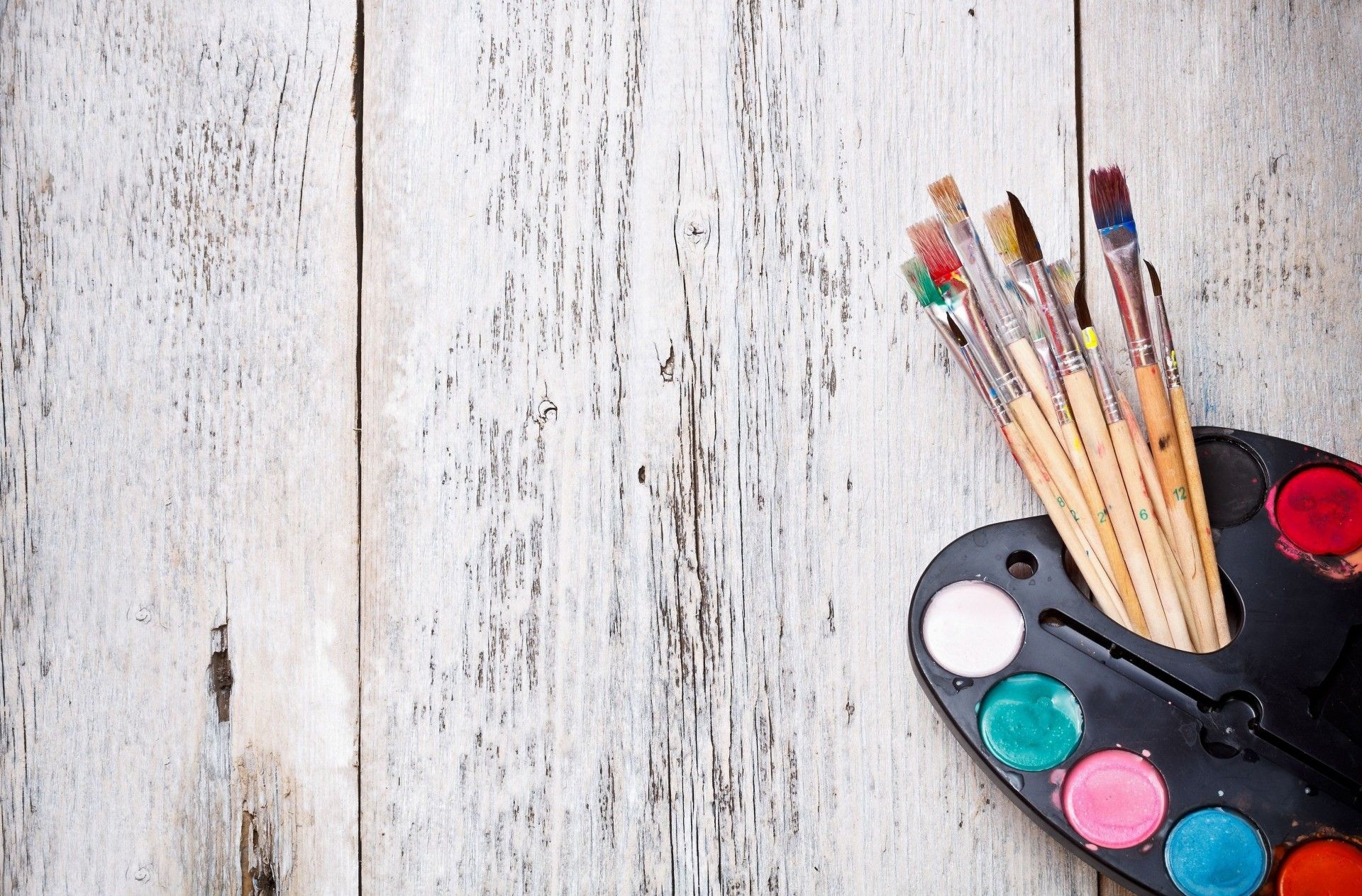 Муниципальное бюджетное общеобразовательное учреждение 
«Средняя общеобразовательная школа № 30»
Районный конкурс детского изобразительного искусства«Разноцветная палитра»
С 8 по 13 февраля в нашей школе прошла выставка – конкурс  рисунков
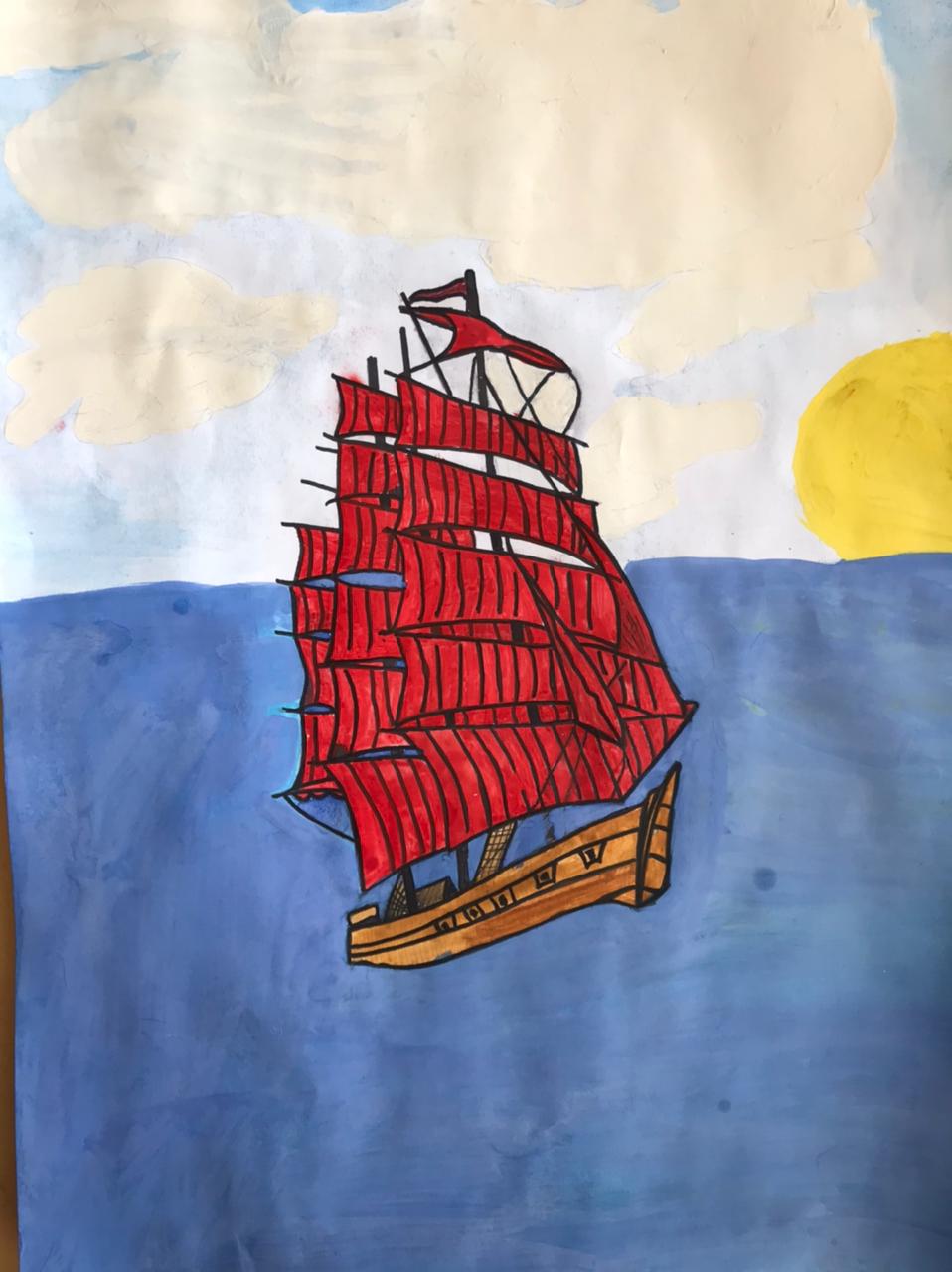 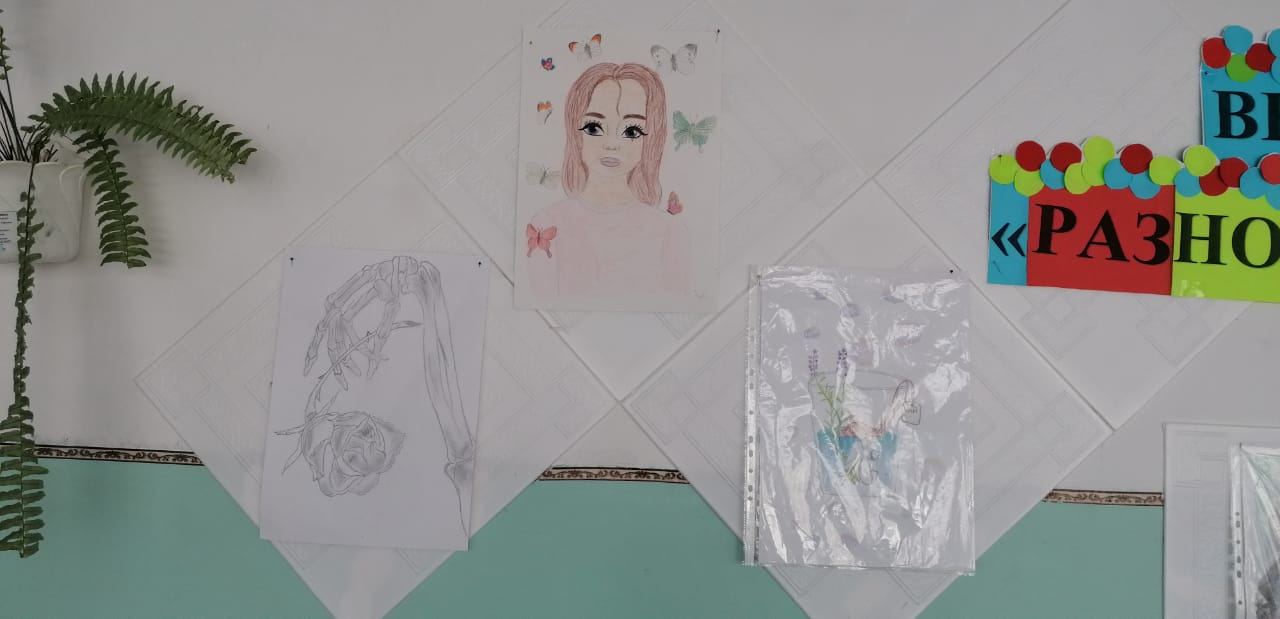 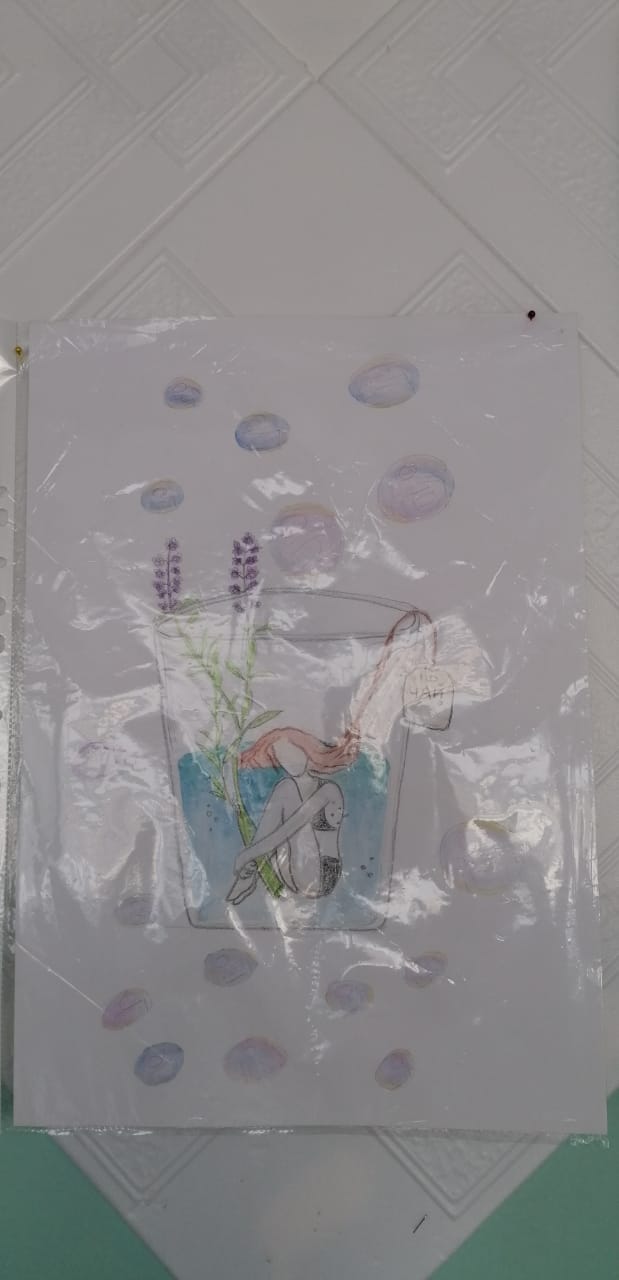 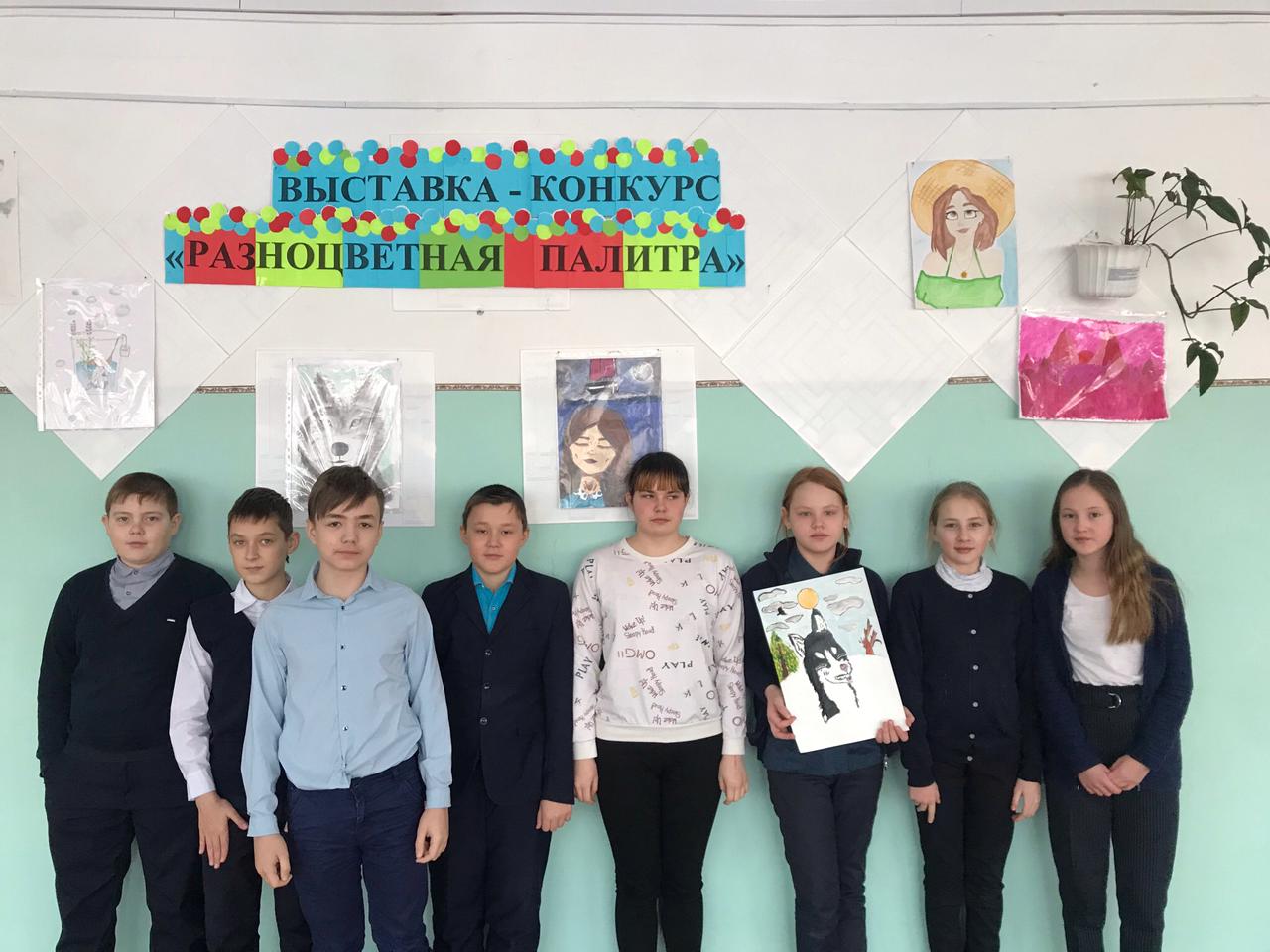 «Спасибо
за
внимание»